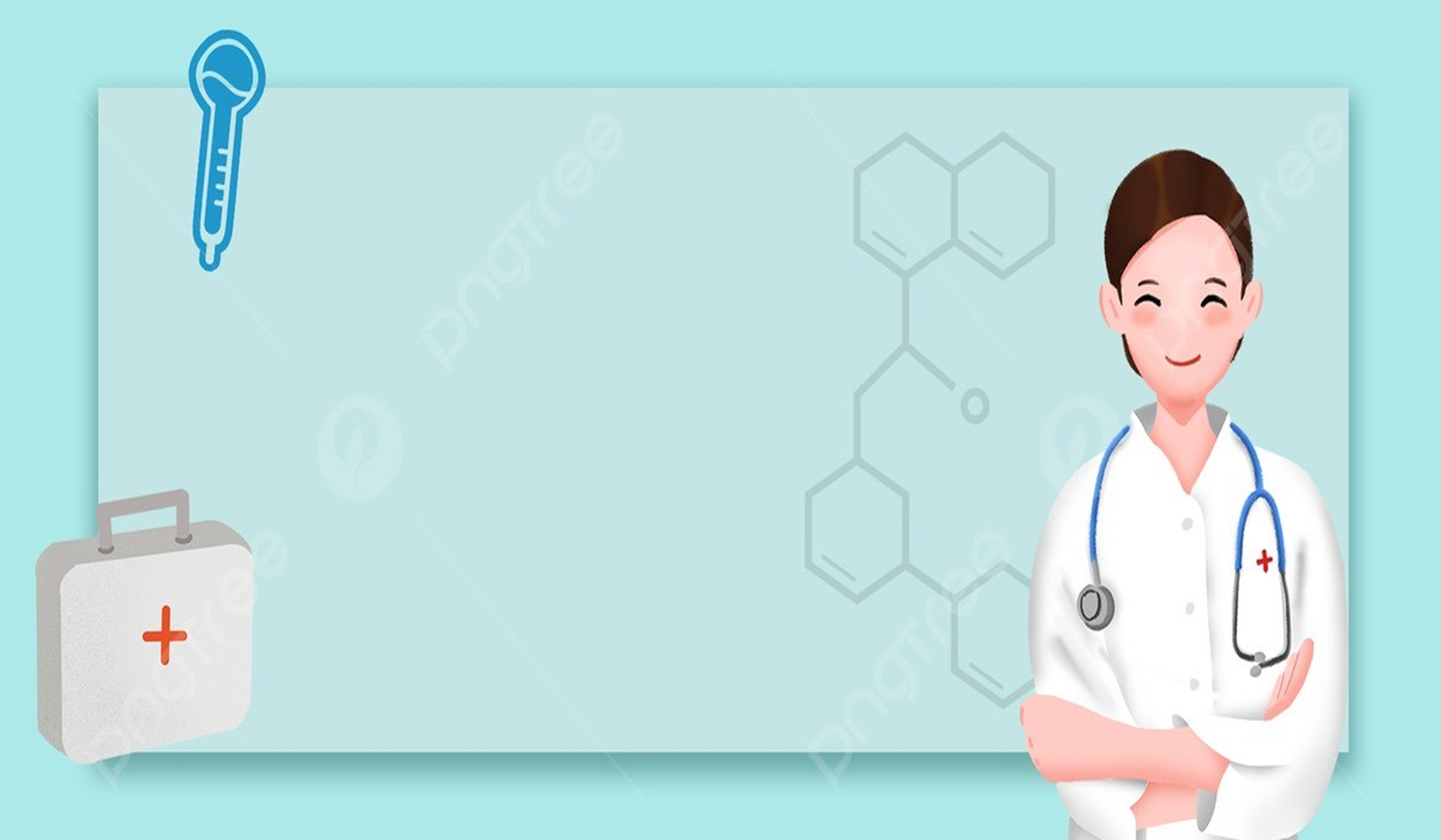 UBND QUẬN LONG BIÊN
TRƯỜNG MẦM NON HỒNG TIẾN
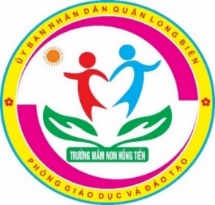 Lĩnh vực phát triển nhận thức
 Hoạt động khám phá: Nghề bác sĩ
Lứa tuổi: MGB (3-4 tuổi)
Giáo viên: Nguyễn Linh Chi
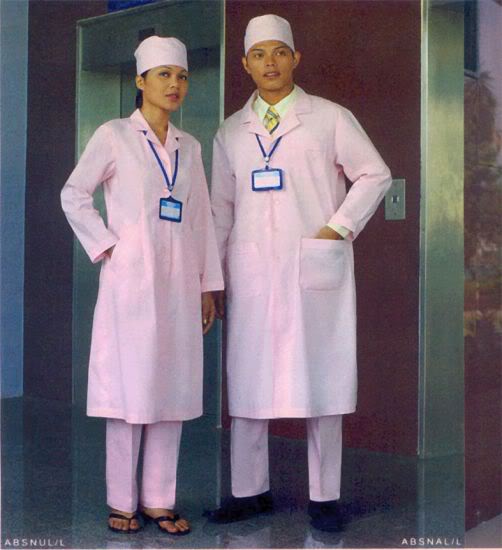 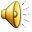 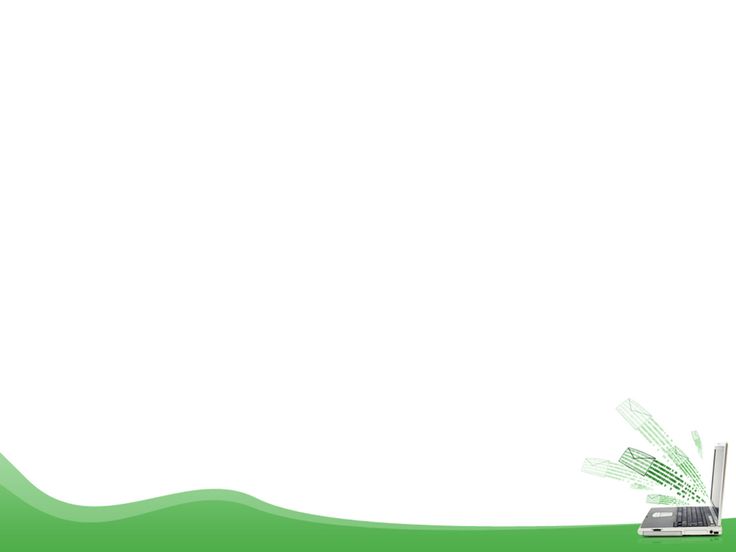 Công việc của bác sĩ.
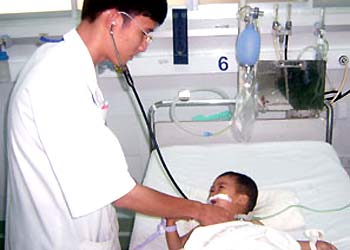 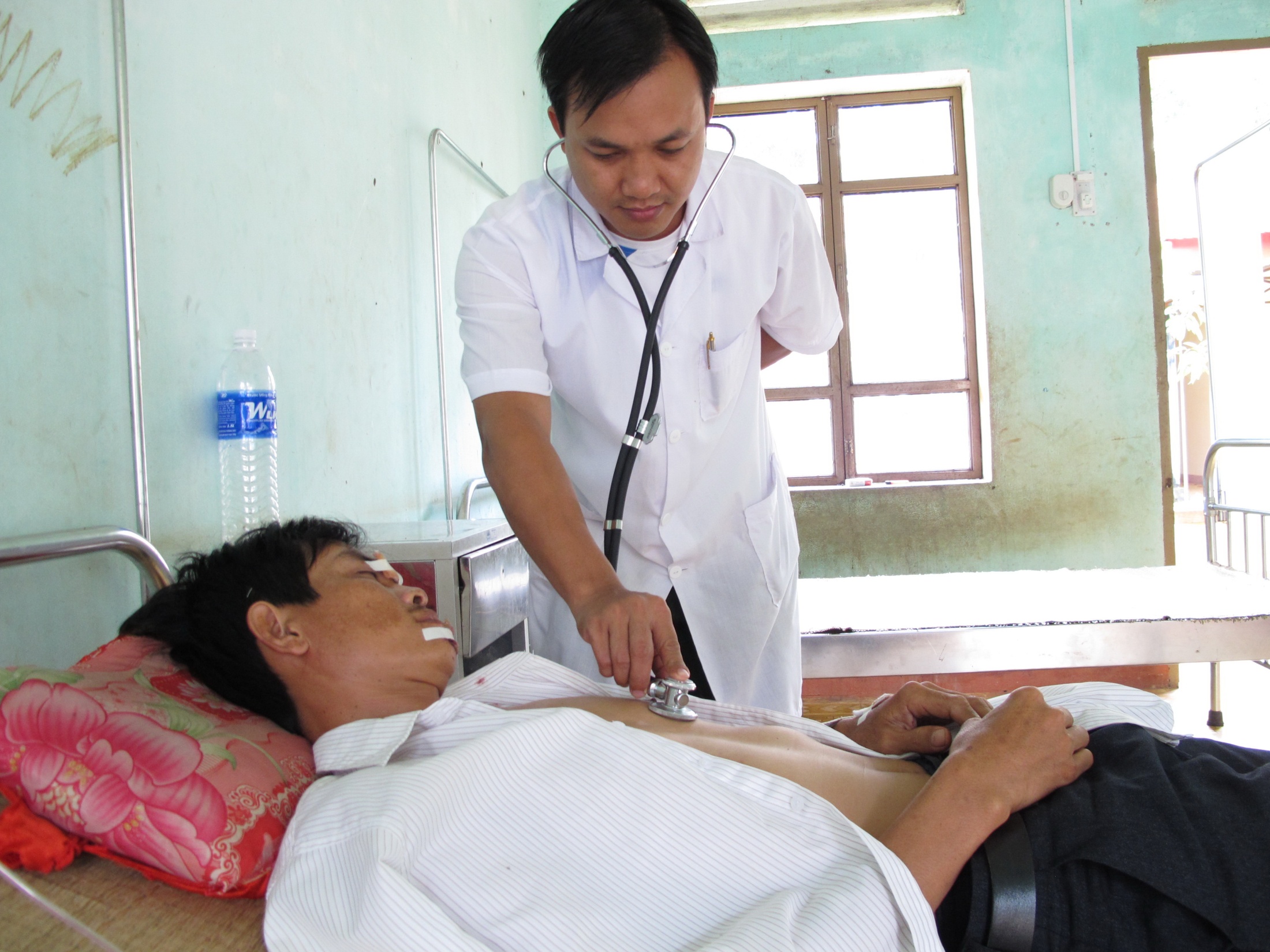 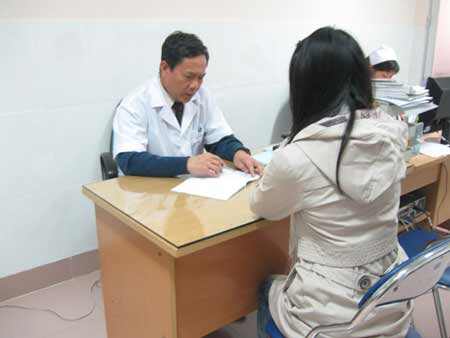 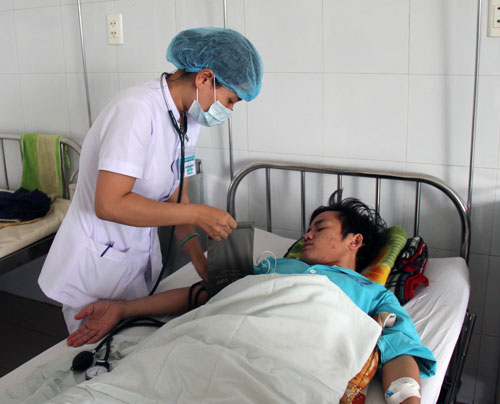 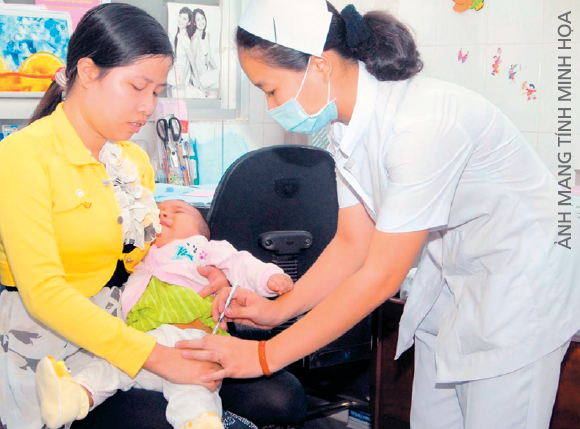 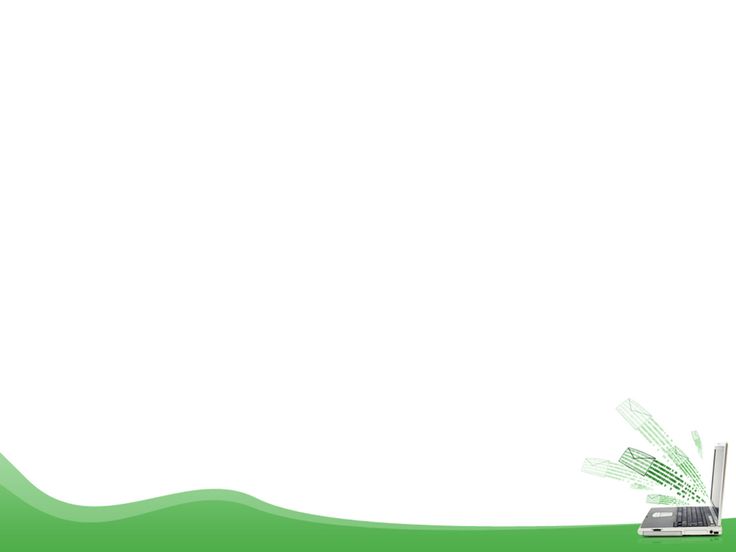 Dụng cụ làm việc của bác sĩ.
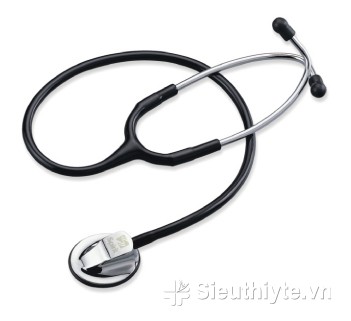 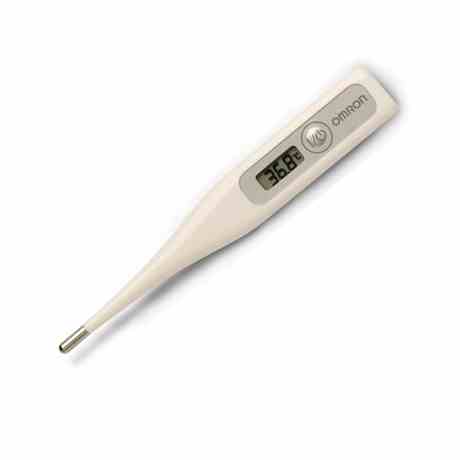 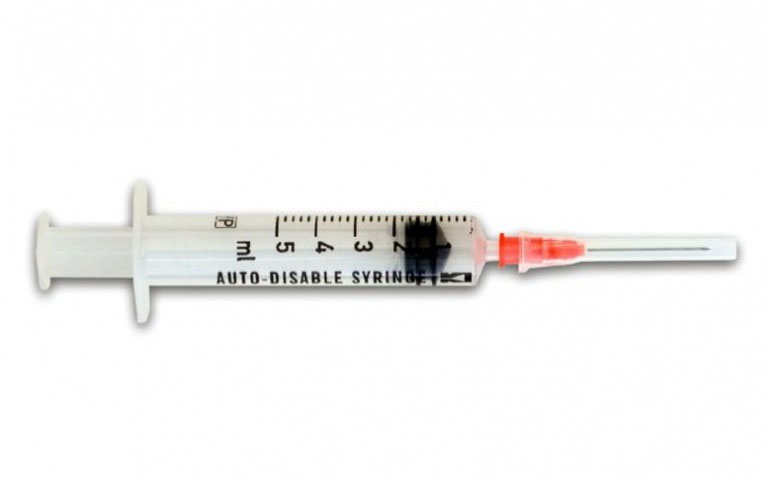 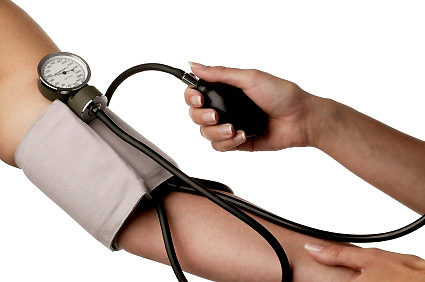 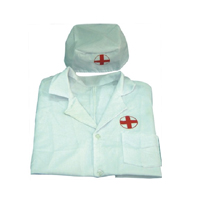 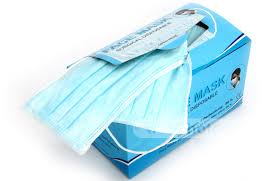 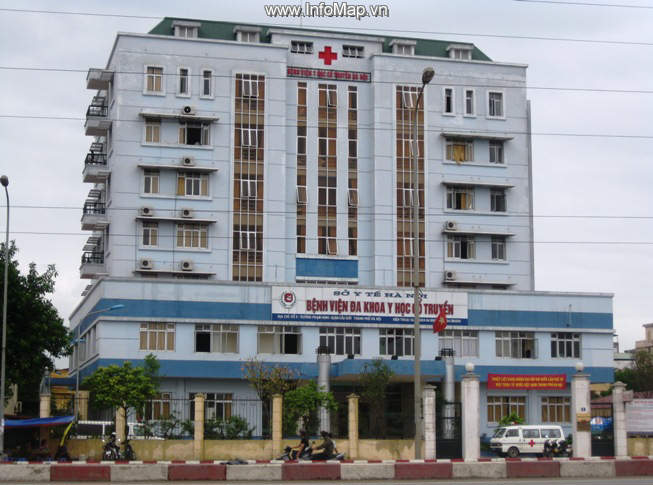 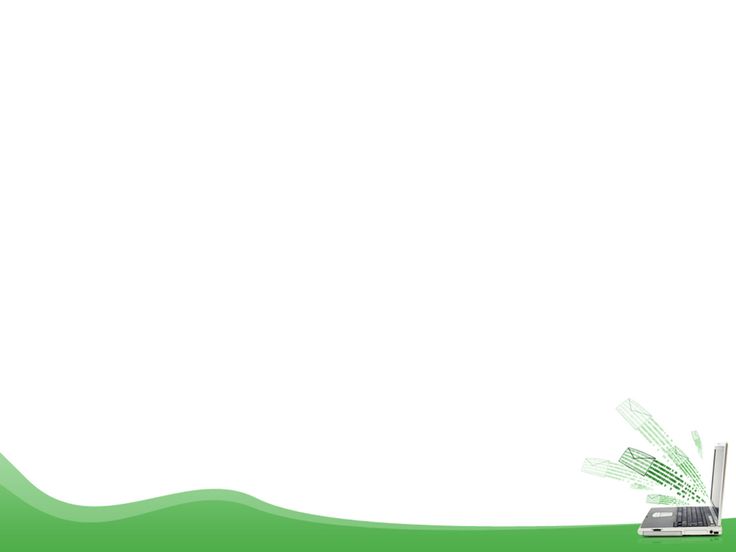 TRÒ CHƠI: CÁI GÌ BIẾN MẤT.
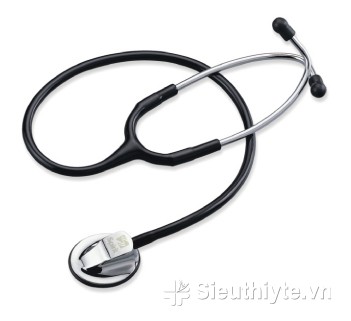 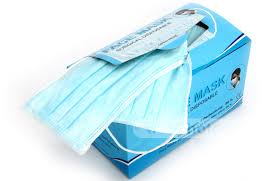 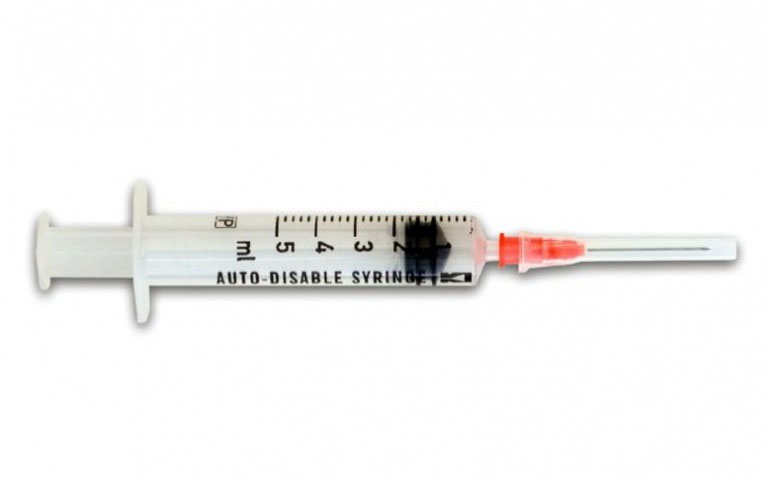 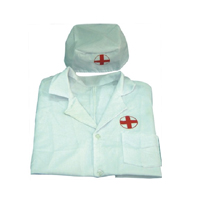 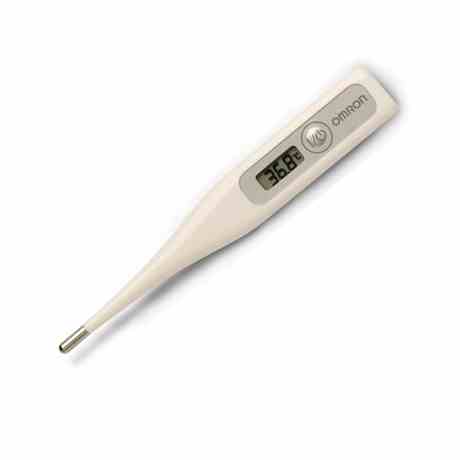 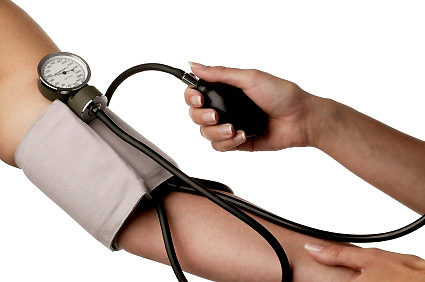 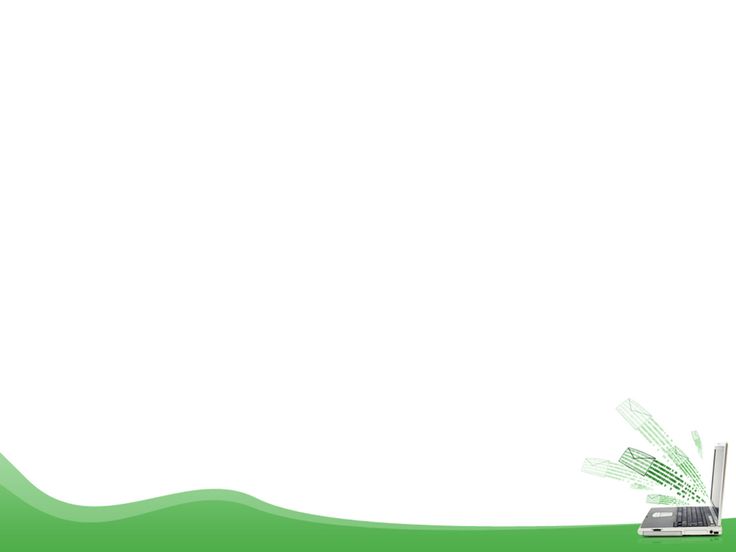 TRÒ CHƠI: TÔ MÀU DỤNG CỤ LÀM ViỆC CỦA BÁC SĨ.
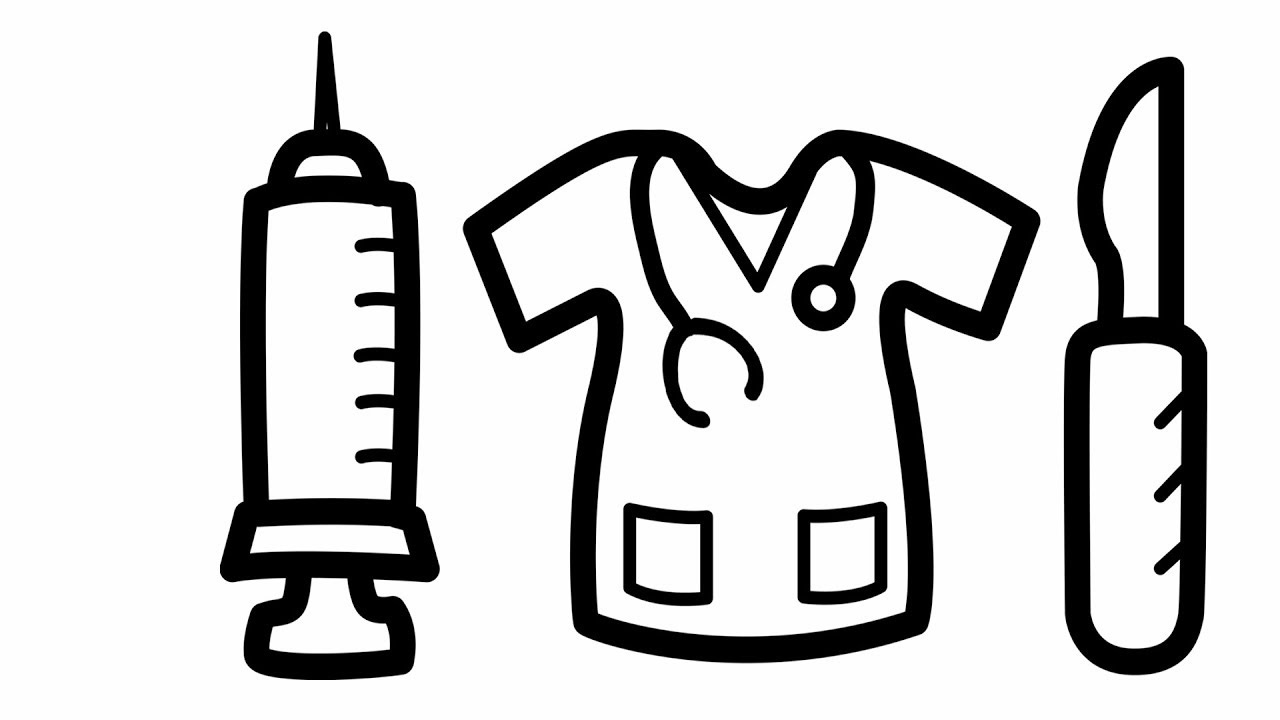 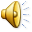 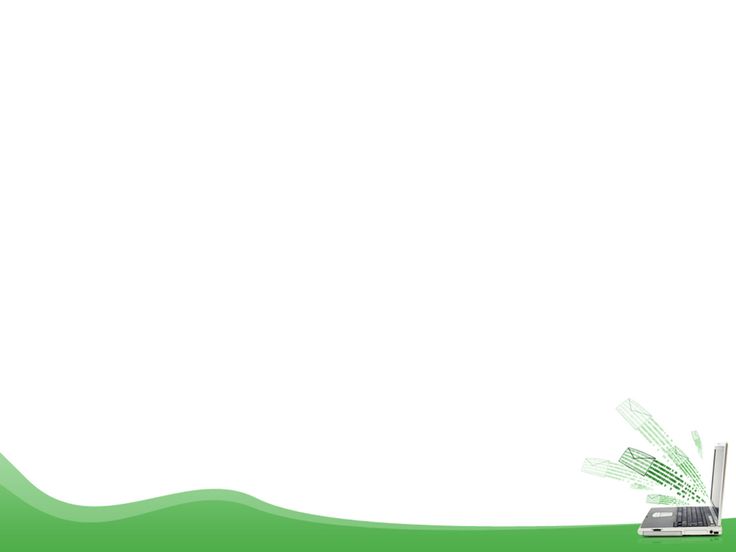 Kính chào và hẹn gặp lại.